2 Minute Drill
Imagine…
You have just been hired by a company that prides itself in supporting its employees.


They want to know the key things that you find helpful to be a productive employee.


You want to give them an overview, a summary in 2 minutes, of what they need to know to support you successfully.

What would you say?
© TLCPCP 2019 www.tlcpcp.com
[Speaker Notes: Group activity – 1 person in the group talks for 2 minutes – others listen attentively and gather info about them. 

8 minutes total – 
Choose person – 1 minute
Talk for 2 mintues
5 minutes to debrief as a group – how much info was learned, what kind of info was shared, etc.]
Activity
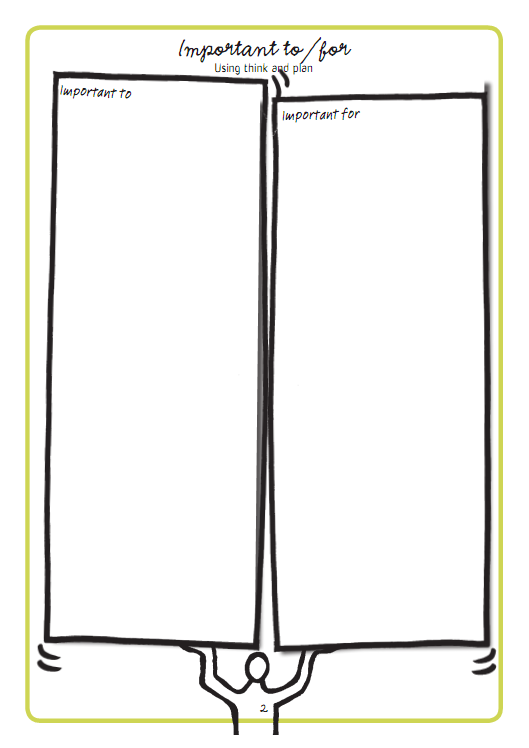 What is important to you and important for you at work?
[Speaker Notes: Individual activity – 10 minutes

Get people to report back on some of the things they added to their important to and important for.   Ask for Important to first.   Then ask for important for.
e]
This is an awareness test…
TLC-PCP 2012  www.learningcommunity.us
[Speaker Notes: Use chat]
Harry
© TLCPCP 2019 www.tlcpcp.com
[Speaker Notes: 10 minutes as a group activity.  Can do in their course book or paper, etc.   Reporters share, one piece at a time in Chat]
Harry  – Possible Answers
© TLCPCP 2019 www.tlcpcp.com
Moving from Service Life to Community Life
CommunityLife
A Good Paid
 Life
Service
Life
Focus on connecting, 
building relationships
and natural supports
‘Important to’ recognized
‘Important to’ present
‘To’ and ‘for’ present
 Closest people are
  paid or family
 Few real connections
‘To’ and ‘for’ present
 Recognized for their                    contributions and valued participation
 Are known and welcomed
‘Important for’ addressed
 No organized effort to address ‘important to’
© TLCPCP 2019 www.tlcpcp.com
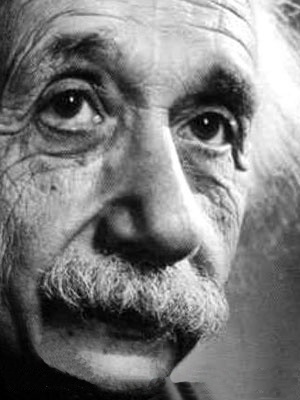 “If I had an hour tosave the world, I’dspend 55 minutesdefining the problem.”
© TLCPCP 2019 www.tlcpcp.com
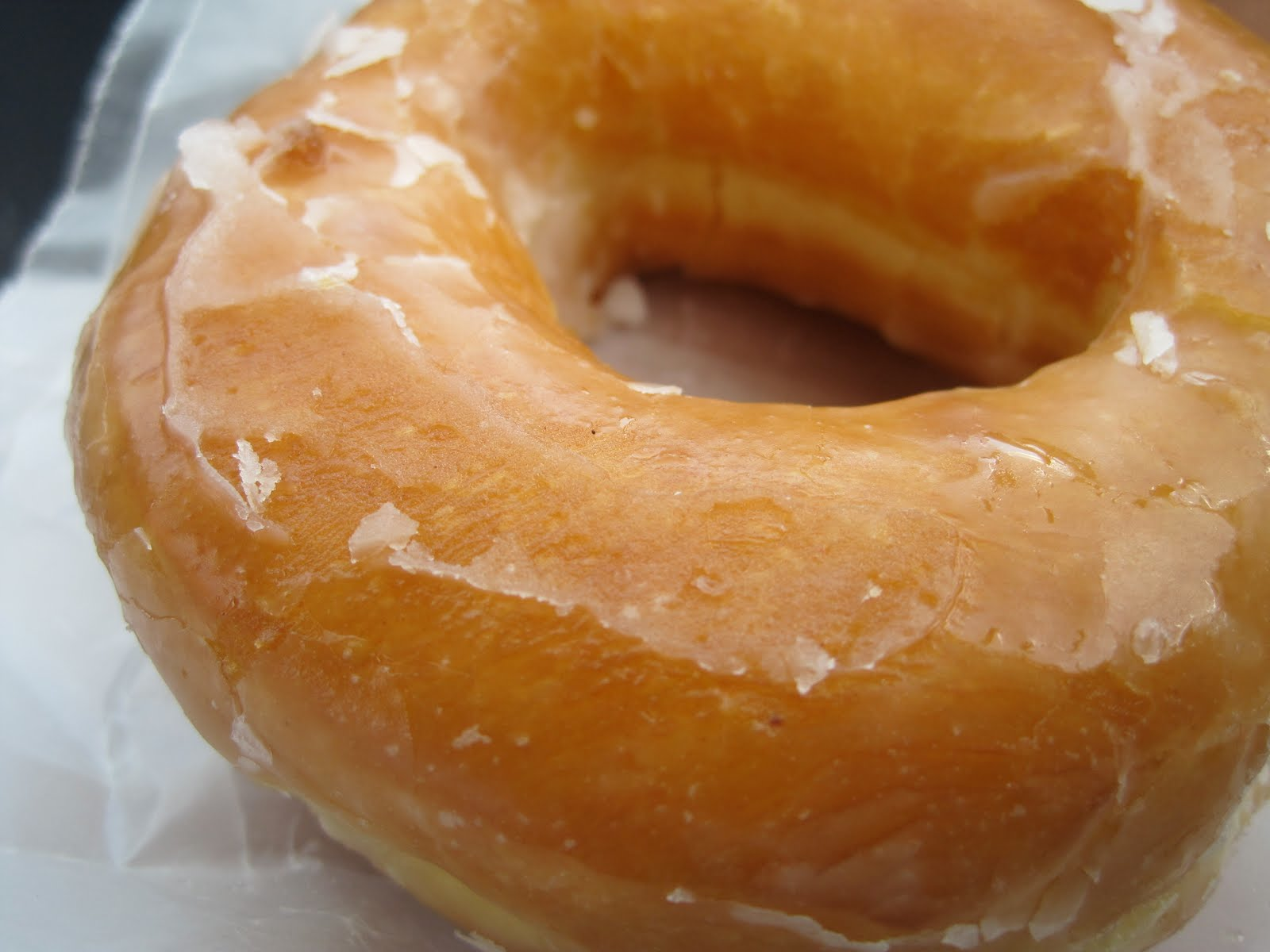 Harry – George’s doughnut
Core 
responsibilities
Use judgment
and creativity
Not our paid 
responsibility
© The Learning Community for Person centred Practices, Inc.  2008
[Speaker Notes: Group activity – 10 minutes.
Come back as a group, share their answers, one column at a time in Chat.   Debrief as a group.]
Harry  – George’s doughnut
Core 
responsibilities


To help Harry make
an informed choice –

About the shirt

About his money

It starts with asking
 why he wants
the shirt
Use judgment
and creativity

What you do/try
 to help Harry make
an informed choice
about –

The odds against
the shirt being a 
“chick magnet”

Spending ½ his money
 for 2 weeks on 
1 purchase
Not usually our  
responsibility


Whether or not 
he buys the shirt.
© TLCPCP 2019 www.tlcpcp.com
[Speaker Notes: Share.]
Practical application
Important To / Important For and balance
Look for opportunities to use this tool to learn more about a situation, especially when people seem on different pages
Choice and boundaries
Pay attention to how you present choice to someone and if/how you promote choice and control
Two-minute drill
Find an opportunity to use this tool to learn something new about how to best support someone – maybe ask the person, a family member, another worker, etc.
The Doughnut
Look for an opportunity to use the doughnut to bring clarity about core responsibility in supporting someone and where/when a DSP can use judgement and creativity
[Speaker Notes: Activity – 8 minutes total (about 1 minutes each for introductions)

introduce themselves
1 thing they are passionate about (hobby, interest)choose roles for activities today]